المخدرات والادمان من قبل الأطفال 
  الاثار والمضاعفات والوقاية 
من سوء تعاطيها
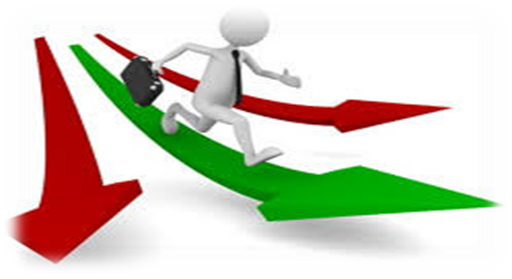 اعداد
أ. د وداد كاظم الزهيري
جامعة بغداد 
كلية التربية البدنية وعلوم الرياضة للبنات
2023 - 2024
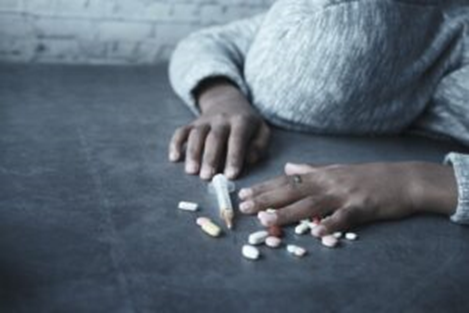 	الهدف منها التعرف الى  
 مفهوم المخدرات والادمان وانواعها
   أسباب الوقوع في المخدرات:
   أعراض إدمان المخدرات ومضاعفاته
   كيف تكون بداية ادمان المخدرات عند الأطفال
  ادمان الاطفال الصغار كارثة انتقلت الى العراق ومختلف الاقطار العربية
   الاعراض والتغيرات على أطفال المخدرات
اضرار المخدرات على الأطفال
  ماذا أفعل إذا كان طفلي او اخي الصغير يتعاطى المخدرات
 الوقاية والعلاج من ادمان المخدرات
مفهوم المخدرات والادمان وانواعها

     المخدرات / هي مجموعة من المواد التي تسبب الإدمان وتسمم الجهاز العصبي، ويطلق لفظ (مخدر) على ما يُذهب العقل ويغيبه، لاحتوائه على مواد كيميائية تؤدي إلى النعاس والنوم أو غياب الوعي.

معنى الإدمان:
هو رغبة قهرية للاستمرار في تعاطي المادة المخدرة أو الحصول عليها بأي وسيلة، مع الميل إلى زيادة الجرعة المتعاطاة؛ مما يسبب اعتمادًا نفسيًّا وجسميًّا وتأثيرًا ضارًا في الفرد والمجتمع.
 
أنواع المخدرات:
أنواع المخدرات كثيرة وبأشكالها متعددة، وهي خطيرة، سواء ذات المصدر الطبيعي (القات، الأفيون، المورفين، الحشيش، الكوكايين، الكرستال وغيرها)، أو ذات المصدر الاصطناعي (الهيروين والامفيتامينات وغيرهما)، وأيضًا الحبوب المخدرة والمذيبات الطيارة.
أسباب الوقوع في المخدرات:
أعراض إدمان المخدرات:
•	النعاس.
•	الرجفة.
•	احمرار العينين، واتساع حدقة العين.
•	عدم الاهتمام بالنظافة الشخصية والمظهر العام.
•	فقدان أو زيادة الشهية.
•	هالات سوداء تحت العينين.
•	اضطرابات النوم.
آثار مضاعفات إدمان المخدرات:
•	مضاعفات نفسية (مثل: التغير في الشخصية، والتدني في الأداء الوظيفي والمعرفي).
•	أعراض ذهنية (مثل: الشعور باللامبالاة، وفقدان الحكم الصحيح على الأشياء).
•	إصابة جهاز المناعة (مثل: الإصابة بالأمراض الجنسية، والأمراض الفيروسية كالتهاب الكبد الفيروسي).
•	الاضطرابات الهرمونية (مثل: العقم والتأثير في عملية الإخصاب).
•	التفكك الأسري ومشكلات الطلاق.
•	انتشار الجرائم للحصول على المال أو المقاومة
كيف تكون بداية ادمان المخدرات عند الأطفال
بداية ادمان المخدرات عند الأطفال تعتمد على عدة عوامل وتتفاوت من حالة إلى أخرى. إليك بعض العوامل التي يمكن أن تؤدي إلى بداية ادمان المخدرات عند الأطفال:
1.	الفضول: الأطفال يكونون غالبًا فضوليين ويرغبون في تجربة أشياء جديدة. إذا كان هناك توفر سهل للمخدرات في المنزل أو بين الأصدقاء، فقد يقوم الطفل بتجربتها.
2.	الضغوط الاجتماعية: إذا كان الطفل يعاني من الضغوط الاجتماعية مثل التنمر أو عدم الانتماء إلى مجموعة، قد يلجأ إلى العقاقير كوسيلة للتخفيف من هذه الضغوط.
3.	التعرض للمخدرات من قبل اشخاص : عندما يتعرض الأطفال لأفراد يستخدمون المخدرات في المنزل أو يشاهدونها في وسائل الإعلام، قد يكونون أكثر عرضة لتجربتها.
4.	الأسباب الوراثية: هناك عوامل وراثية تلعب دورًا في تحديد مدى عرضة الشخص للإدمان. إذا كان هناك تاريخ عائلي للإدمان، قد يكون الشخص أكثر عرضة لهذا المخاطر.
5.	التقليل من وعي الأخطار: عدم فهم الأطفال للمخاطر الصحية والاجتماعية لاستخدام المخدرات يمكن أن يزيد من احتمالية تجربتهم.
من الضروري توجيه الأطفال وتثقيفهم بشكل جيد حول مخاطر المخدرات والتأثيرات السلبية لاستخدامها. يجب أيضًا البقاء على اتصال وثقافة الثقة بين الأهل وأطفالهم للمساعدة في التعامل مع الضغوط الاجتماعية وتوجيههم نحو اتخاذ قرارات صحيحة. في حالة القلق بشأن تعاطي المخدرات، يجب البحث عن المساعدة المهنية والدعم النفسي
ادمان الاطفال الصغار كارثة انتقلت الى العراق ومختلف الاقطار العربية
تعد مشكلة ادمان الاطفال الصغار كارثة عالمية انتقلت الى مختلف الاقطار العربية والعراق فبعدما كان الخطر لدى طلاب المدراس المراهقين بات الان الخطر ينال من الاطفال الصغار وخاصة اطفال الشوارع والاطفال العاملين في مهن مختلفة بحكم ظروفهم الاقتصادية القاسية.

واذا كانت الظروف الاقتصادية قد دفعت اطفال الشوارع والاطفال العاملين للوقوع في محرقة ادمان المخدرات، فان المدراس الابتدائية الحكومية والخاصة والدولية في شتى الاقطار العربية والشرق الاوسط قد وقعت هي الاخرى في هذا المستنقع بنسب مختلفة

وترصد الدراسات الاجتماعية المتخصصة حجم هذه الكارثة، باعلانها إن عدد الأطفال الذين يتعاطون المخدرات بأنواعها وصورها في العالم العربي تتراوح بين 7 - 10 ملايين طفل، وهذه الارقام تكشف عن حجم المأساة التي يعيشها اطفالنا الصغار، فضلا عن حجم الخسائرالاقتصادية التي تنال من الاقتصاديات العربية من جراء تكاليف العلاج واعادة التأهيل للمدمنين الصغار

المآساة في العراق

   ارتبطت ازمة تعاطي الاطفال للمخدرات في العراق منذ  الاحتلال الامريكي للبلاد وحتي هذه الساعة التي تغرق فيه البلاد في الفتنة الطائفية، أدت الى إزدياد عدد أطفال الشوارع، إرتباطاً بتردي الاوضاع الاقتصادية للأسر، وما رافق ذلك من تفكك أسري، وتعدد حالات الطلاق والانفصال بين الزوجين، الى جانب الأعمال الإرهابية والعنف الطائفي والتهجير القسري.

حيث يمكن لأي شخص أن يحصل على المخدرات بسهولة، فهي تباع عند مداخل المدارس في مناطق عديدة من العاصمة، بل أن البعض من الأطفال يُستخدمون لتهريب المخدرات إلى داخل المدرسة.

وكشفت الدراسات المتخصصة أن اغلب المهن التي يعمل بها الأطفال هي أعمال ومهن غير مهارية، لا تعدّهم للحياة، ولا لسوق العمل، وتتمثل في بيع الأكياس البلاستيكية (40%)، ودفع عربات الأحمال (40%)، وصباغة الأحذية (10%)، والحمالة ( 10%). وتوجد مهن أخرى، كبيع الخمور، والأدوية المهلوسة والعقاقير النفسية. كما بينت ان ما معدله ( 3%) منهم يتعاطون مواد مخدرة ( كالسيكوتين، والثنر) ويتناولون حبوب الفاليوم لانهم يعانون صعوبات في النوم.
الاعراض والتغيرات على أطفال المخدرات، في عالمنا الحديث، إحدى أكبر المخاوف لدى الآباء والأمهات هي سلامة ورفاهية أطفالهم  ، تعاطي المخدرات لدى الأطفال يمكن أن يكون مشكلة خطيرة، ومن المهم مراقبة أطفالك للكشف عن أي علامات تشير إلى هذا السلوك. إليك بعض العلامات التي يمكن أن تشير إلى تعاطي الأطفال للمخدرات:
1.	تغيرات في السلوك: إذا لاحظت تغيرات كبيرة في سلوك الطفل، مثل انخفاض في الأداء المدرسي، زيادة في التوتر، تقلب المزاج، تغييرات في الأصدقاء، أو سلوك عدائي غير معتاد.
2.	تغيرات في النظرة: إذا لاحظت تغيرات في ملامح وجههم، مثل انتفاخ العيون أو احمرارها، أو طقوس نظافة غير عادية، يمكن أن تكون هذه علامات على تعاطي المخدرات.
3.	تغيرات في النوم والشهية: تغييرات ملحوظة في عادات النوم والشهية قد تشير إلى تعاطي المخدرات.
4.	تراجع في الاهتمام بالمظهر الشخصي: قد يظهر الأطفال الذين يعانون من تعاطي المخدرات بدون اهتمام بمظهرهم الشخصي ونظافتهم.
5.	فقدان الوزن أو زيادة في الوزن: تغييرات كبيرة في الوزن يمكن أن تكون علامة على مشكلة تعاطي المخدرات.
6.	انخراط في أنشطة غير قانونية: إذا لاحظت مشاركة الطفل في أنشطة غير قانونية أو عدائية، قد تكون هذه علامة على تعاطي المخدرات.
7.	التغيب عن المنزل: عدم عودة الطفل في الوقت المعتاد أو التغيب المستمر عن المنزل قد يكون مؤشرًا على تعاطي المخدرات.
إذا لاحظت أيًا من هذه العلامات، يجب التحدث مع الطفل بشكل فوري لفهم ما يحدث.
 إذا كان هناك شك في تعاطي المخدرات، يجب البحث عن المساعدة المهنية من 
أخصائي نفسي أو معالج إدمان.
اضرار المخدرات على الاطفال
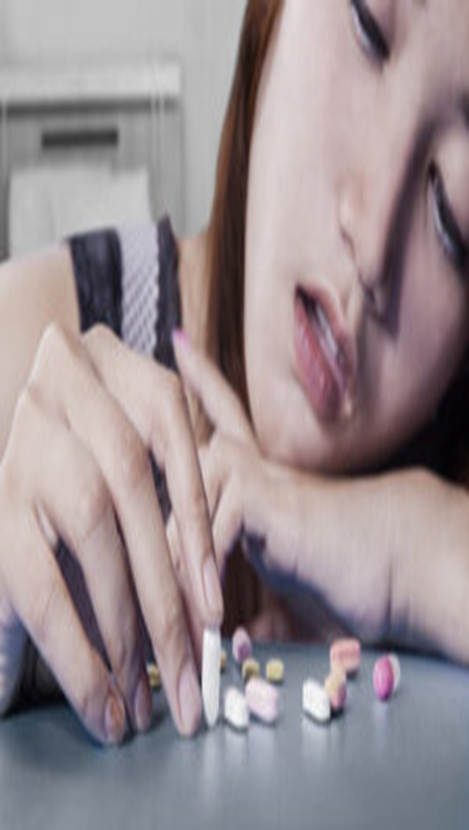 تعتبر مخاطر استخدام المخدرات على الأطفال من أهم القضايا التي يجب التركيز عليها 
لحماية صحتهم ومستقبلهم. إليك بعض المعلومات حول تأثير المخدرات على الأطفال وهي:
1.	تأثيرات صحية: يمكن للاستخدام المبكر للمخدرات أن يؤدي إلى مشاكل صحية خطيرة، مثل تلف الدماغ والجهاز العصبي.
2.	تأثيرات نفسية: المخدرات يمكن أن تؤدي إلى تغيرات في الشخصية وزيادة خطر الإصابة بالاكتئاب والقلق.
3.	أثر على الأداء الأكاديمي: يمكن للاستخدام المخدرات أن يؤدي إلى تراجع الأداء الأكاديمي والانسحاب من الدراسة.
4.	الإدمان: الأطفال أكثر عرضة للإدمان على المخدرات بسبب تأثيراتها على الدماغ.
ماذا أفعل إذا كان طفلي او اخي الصغير يتعاطى المخدرات
 إذا كنت تشتبه في أن طفلك او اخيك يتعاطى المخدرات، فإن العمل السريع والفعال يمكن أن يساعد في تقديم الدعم والعلاج المناسب. إليك بعض الخطوات التي يمكنك اتخاذها:
1.	التحدث معه: حاول التحدث مع طفلك بشكل فتح وصريح لفهم ما يحدث. استمع إلى مخاوفه ومشاكله بدون الحكم عليه.
2.	بحث عن مساعدة احترافية: اعتبر التحدث مع مختصين في مجال الصحة النفسية أو مدربين على التعامل مع تعاطي المخدرات للحصول على مساعدة في التقييم وتوجيه العلاج.
3.	التعرف على المرافق: ابحث عن مرافق أو مستشفى مختصة في علاج الإدمان مع خبرة في علاج الأطفال والمراهقين.
4.	الدعم العائلي: تحتاج العائلة إلى دعم أيضًا. ابحث عن مجموعات دعم أو استشر مختصين في العلاقات العائلية لمساعدتكم في التعامل مع هذا التحدي.
5.	المشاركة في العلاج: بموافقة الطفل، اشترك في البرنامج العلاجي معه لتقديم الدعم والمساعدة.
6.	المتابعة: تأكد من متابعة العلاج والعناية بعد تفرغ الطفل من المرفق. هذا يساعد في الحفاظ على الاستقرار والتعافي.
7.	الوقاية
الوقاية والعلاج من ادمان المخدرات
في مستشفى او أي مركز علاجي آخر، يمكن أن تكون الخطوات التالية مفيدة:
1.	الاتصال بالمركز: اتصل بمستشفى للحصول على معلومات حول الخدمات المتاحة وكيفية البدء في العلاج.
2.	التقييم: سيتم إجراء تقييم لفهم نوع ومدى إدمان المخدرات الذي تعاني منه ولتحديد البرنامج العلاجي الأنسب.
3.	العلاج الطبي: قد يتضمن العلاج الإدماني استخدام الأدوية لتخفيف الانسحاب والسيطرة على الرغبة في تعاطي المخدرات.
4.	العلاج السلوكي: يشمل البرنامج العلاجي تعلم استراتيجيات جديدة للتعامل مع الضغوط والرغبة في تعاطي المخدرات، وتغيير السلوكيات الضارة.
5.	دعم نفسي واجتماعي: تقديم دعم نفسي واجتماعي من المعالجين والمجموعات الداعمة يمكن أن يكون حاسمًا في عملية التعافي.
6.	التعافي والدعم المستمر: بمجرد الانتهاء من برنامج العلاج، يتم تقديم دعم مستمر ومتابعة لضمان البقاء على الطريق الصحيح والتجنب من الانتكاسات.
7.	الوقاية: تعلم استراتيجيات الوقاية من الانتكاسات وكيفية تجنب الوقوع مرة أخرى في تعاطي المخدرات يلعب دورًا هامًا في عملية العلاج.
8.	دعم الأسرة: تقديم الدعم للأسرة وتوجيههم حول كيفية التعامل مع أحبائهم الذين يعانون من إدمان المخدرات.
9.	الالتزام بالعلاج ومراقبة الطفل
حفضنا الله واهلينا ومحبينا من أفة المخدرات
وشكرا لأصغائكم
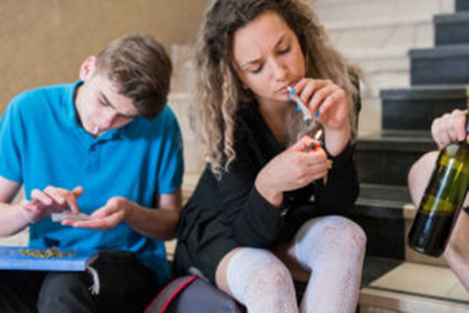